Water and Pollution
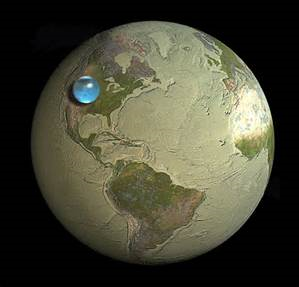 Water Cycle Review
Key Terms
Condensation: Water vapor condensing into solid (cloud)
Evaporation: Liquid water heating up and rising in the form of water vapor
“Evapo”Transpiration: Liquid evaporating from within a plant (plant sweat)
Precipitation: Condensation heavy enough to fall in the form of rain snow sleet or hail
Run Off: Water that flows from higher elevation to lower elevation
Sublimation: Solid water to gas 
Ground Water: Water … in the ground :/
Infiltration: Water that “filters” into the ground
Water ON earth
Use this pie chart to answer the following questions:

How much fresh water is available to drink?

2. If we pollute a portion of this fresh water
that is available, how might we be affected?
Sources of water pollution
Effects of pollution on humans…
It not just humans that are suffering!!
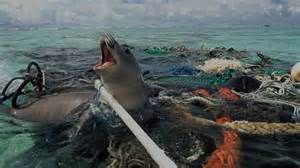 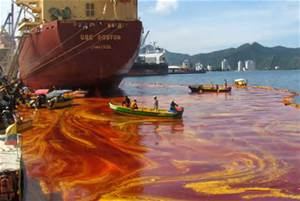 Oil spills
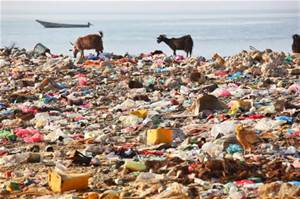 Mining effects
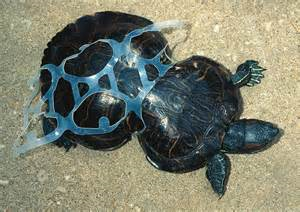 How pollution spreads …
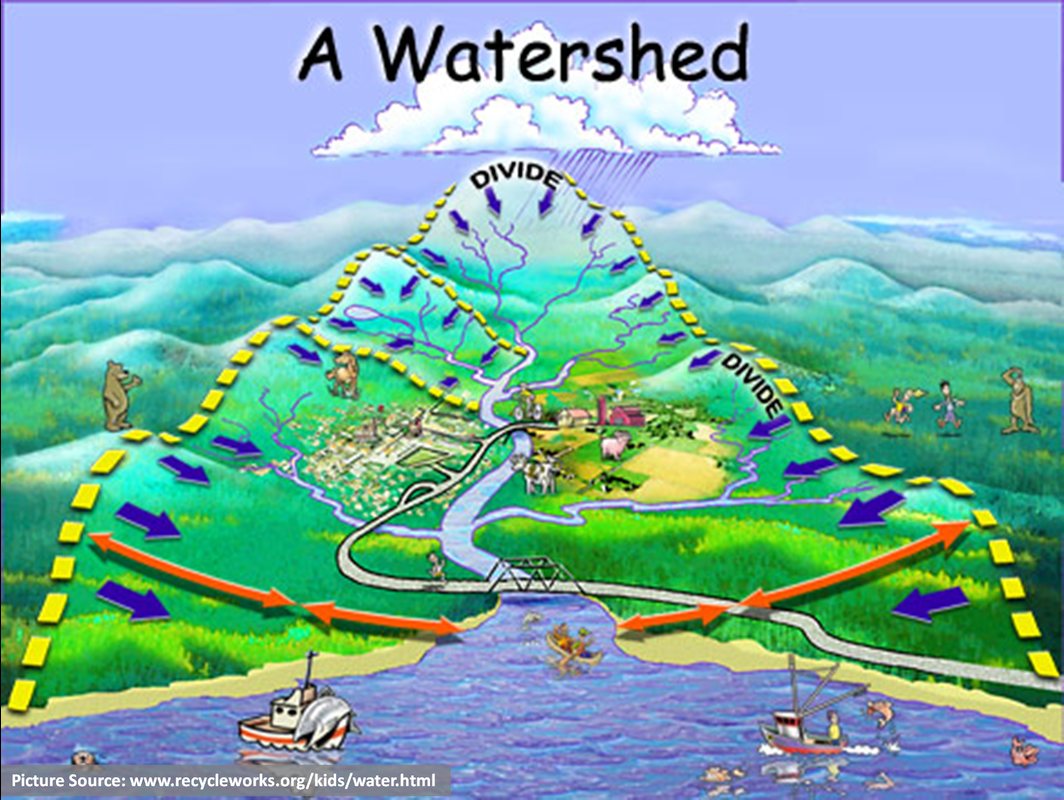 Watershed: a valley from high to low elevation  that allows water to flow toward  lower elevation
How do we study water sheds…
Topographic Map: A map tool used to indicate elevation differences in land
Counter lines: a line that connects equal points of elevation.
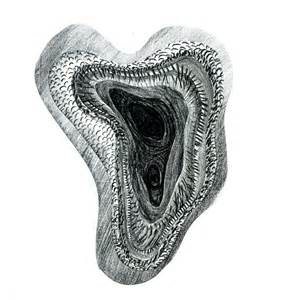 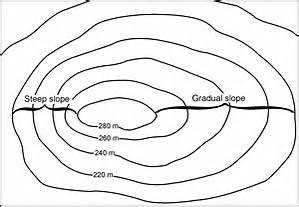 Permeability and porosity
Permeability: the rate at which liquid travels through an object
Porosity: the amount of empty space an object has that is available to hold liquid
Permeability
Porosity
Lets Practice…
Water Shed activity
Topographic Map Packet
Aquifer: An underground body of water between layers of impermeable rock.
Water table: the surface elevation of the saturated water level underground.
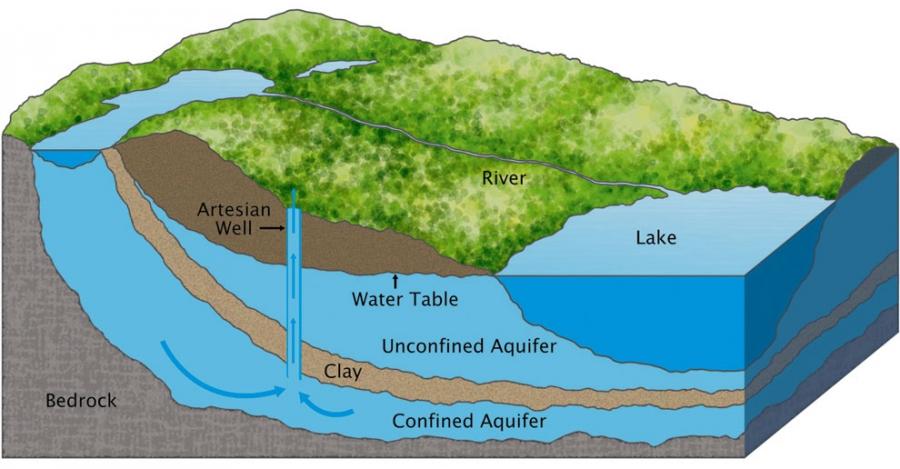 Review Game
A water shed is…
A main body of water such as a pond, lake, stream, or river
An area of high to low elevation where water runs downward
An object used to shield water like a dam
The level of water underground that is available for drinking
A water shed is…
A main body of water such as a pond, lake, stream, or river
An area of high to low elevation where water runs downward
An object used to shield water like a dam
The level of water underground that is available for drinking
The following topographic map shows…
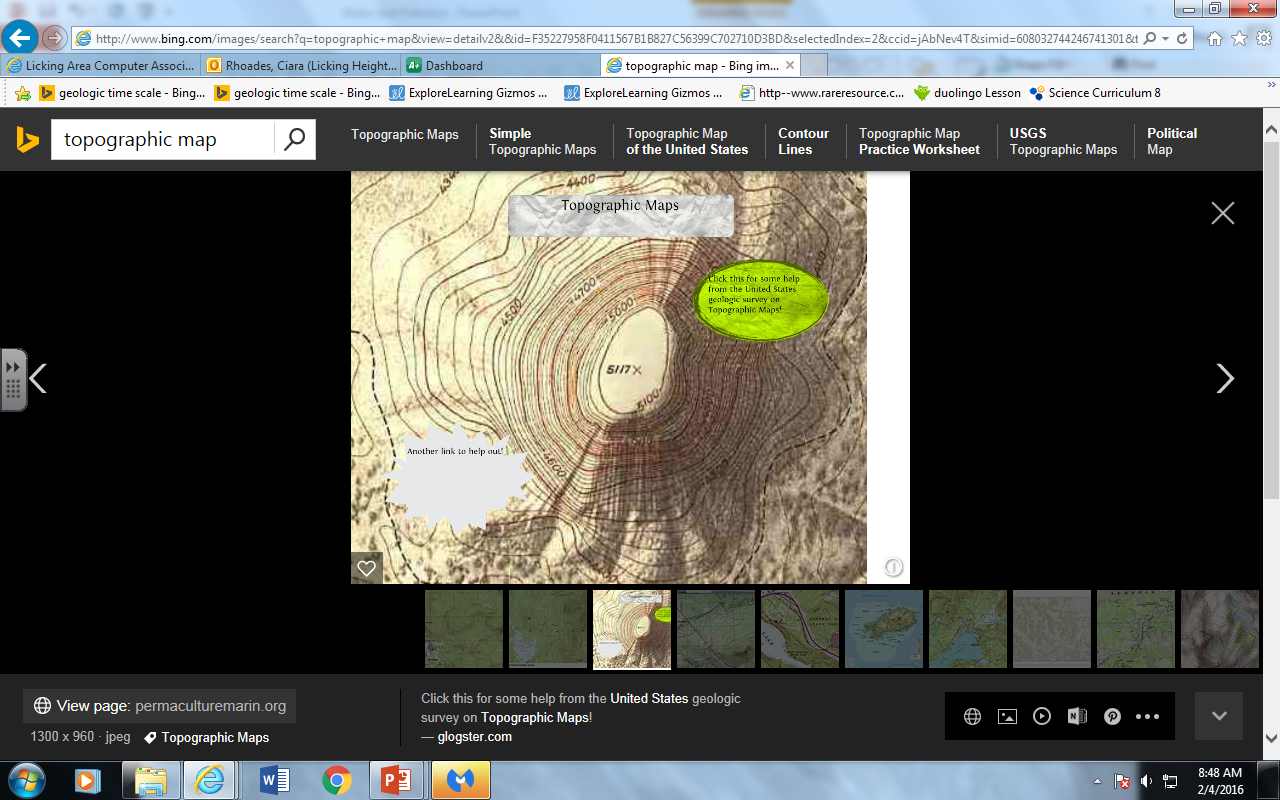 A peak/hill
A trench/depression
The following topographic map shows…
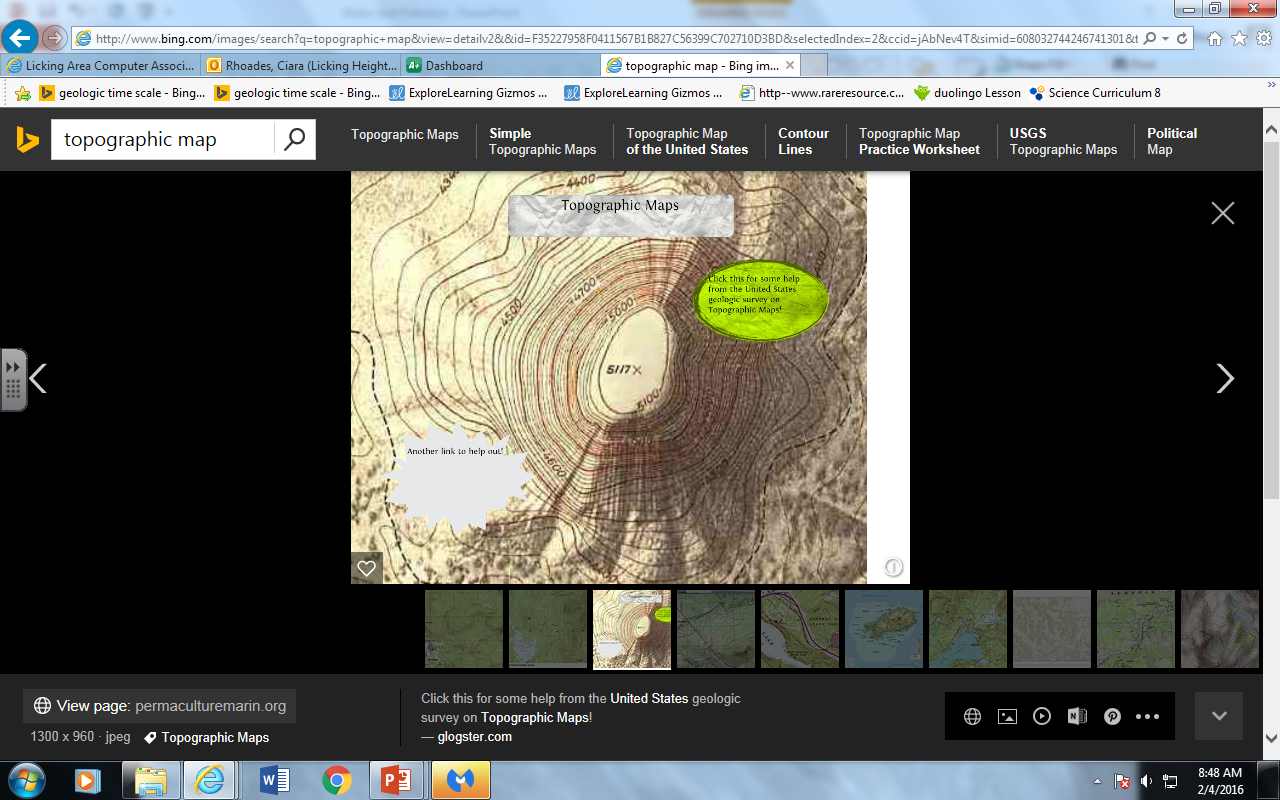 A peak/hill
A trench/depression
The lines that connect equal points of elevation are called…
The lines that connect equal points of elevation are called…
Contour lines
Draw and label a diagram with an aquifer and a water table
Draw and label a diagram with an aquifer and a water table
How can a topographic map be used while studying pollution?
How can a topographic map be used while studying pollution?
We can locate watersheds using a topographic map and then understand how water moves through and around the land. Thus, we can identify how pollution may move around the land because it travels by water! 
The amount of space that can be held between spaces in rock is called?Allowing water to flow through the spaces of rock is called?
The amount of space that can be held between spaces in rock is called?Allowing water to flow through the spaces of rock is called?
Porosity




Permeability
Quality of water can be affected by …
Water shed
Land use
Ph
Surface water
Quality of water can be affected by …
Water shed
Land use
Ph
Surface water
What percent of water is fresh water on earth? How much of that is available to drink?
What percent of water is fresh water on earth? How much of that is available to drink?
2.8% and only 1% is available to drink
If a soil sample has high porosity it most likely has ____________ permeability.
If a soil sample has high porosity it most likely has ____________ permeability.
High
Which of the following is considered the large water shed outlet for Columbus ohio?
Lake eerie
Scioto river
Pacific Ocean
Lake Michigan
Which of the following is considered the large water shed outlet for Columbus ohio?
Lake erie
Scioto river
Pacific Ocean
Lake Michigan
Rain can cause water pollution when…
Rain can cause water pollution when…
It grabs air pollution from the sky and forms acid rain
List the following in order of highest to lowest Permeability
Rock
Silt
Clay
Sand
List the following in order of highest to lowest Permeability
Rock, Sand, Silt, Clay
Impermeable means….?
Impermeable means….?
Water/liquid cannot flow through.